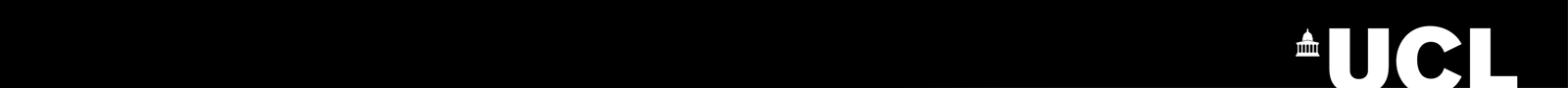 Subjet structure as a Higgs search tool
Jonathan Butterworth
University College London
Paris, 30/7/2010
30 July 2010
Paris, J.Butterworth
1
Subjets
Jets
Why now?
Jet substructure and QCD
Subjets and the Higgs
30 July 2010
Paris, J.Butterworth
2
What is a Jet?
Protons are made up of quarks and gluons.
Quarks and gluons are coloured and confined – we only ever see hadrons.
A jet of hadrons is the signature of a quark or gluon in the final state.
The gross properties (energy, momentum) reflect the properties of the quark or gluon, and stand out above the rest of the event.
Jets algorithm.
Picture from Rick Field
30 July 2010
Paris, J.Butterworth
3
What is a Jet?
Evolution from a hard parton to a jet of partons takes place in a regime where:
Energy scale is high enough to use perturbation theory
X (momentum fraction of particles) is not very small
Collinear logarithms are large
Multiplicities can be large
This is largely understood QCD, and can be calculated
Hadronisation (non-perturbative) stage has a small effect (sub-GeV level) and is well modelled by tuned Monte Carlo simulation (e.g. Lund string)
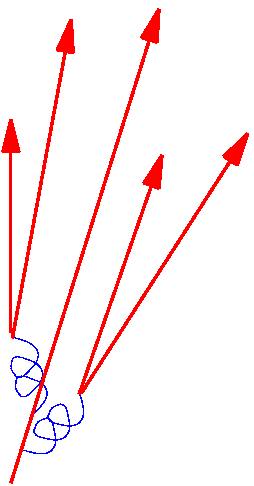 30 July 2010
Paris, J.Butterworth
4
Jet Algorithms
“Cluster” algorithms
Generally start from the smallest objects available, and perform an iterative pair-wise clustering to build larger objects (using either geometric or kinematic properties of the objects)
Sort of inverts the QCD parton shower idea
Lend themselves most naturally to substructure studies.
30 July 2010
Paris, J.Butterworth
5
Cluster algorithms
Each has a distance measure, and merges the “closest” objects by this measure until some criteria is reached (could be a specified multiplicity, or “distance”)
Modern ones (kT, Cambridge, anti-kT) belong to a general class where the distance parameter is given as





p=1 for kT,  0 for Cam/Aachen,  -1 for anti-kT
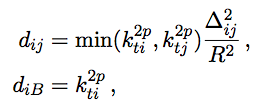 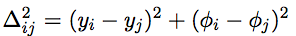 30 July 2010
Paris, J.Butterworth
6
kT algorithm
Catani et al Phys Lett B269 (1991); Nucl. Phys. B406 (1993); Ellis and Soper Phys Rev D48 (1993). 
p=1

Successively merge objects with low relative kT
If the kT2 of an object w.r.t the beam is lower than kT2 w.r.t anything else in the event divided by R2, don’t merge any more; call it a jet.
Mimics (inverts) the QCD parton shower.
Soft stuff merged into the nearest hard stuff.
Can undo merging. Last merge is the hardest.
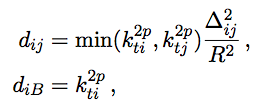 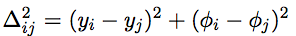 30 July 2010
Paris, J.Butterworth
7
Cambridge/Aachen algorithm
Dokshitzer, Leder, Morretti, Webber (JHEP 08 (1997) 01; Wobisch and Wengler hep-ph/9907280 
p=0

Successively merge objects with low relative D. 
Objects with D2 > R2 not merged
Can undo merging. Last merge is the furthest away (so is often the softest).
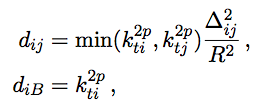 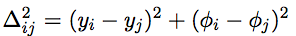 30 July 2010
Paris, J.Butterworth
8
Anti-kT algorithm
Cacciari, Salam, Soyez JHEP 0804:063,2008
p=-1

Successively merge objects with high relative kT
dij is determined soley by the kT of the harder of i & j, and by D. Soft stuff within R2 of a high kT object will be merged with it. If two hard jets are close the energy will be shared based on D.
Shape of jet is unaffected by soft radiation. 
Can undo merging but the order is not very meaningful since the hardest object sucks in everything around it regardless of the relative hardness of the splitting.
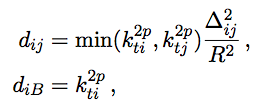 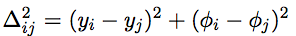 30 July 2010
Paris, J.Butterworth
9
Why (are subjets suddenly more interesting) now?
30 July 2010
Paris, J.Butterworth
10
Scales in the experiment
Proton mass ~ becomes possible to accurately calculate using perturbative QCD
around  1 - 5 GeV.
W, Z mass / electroweak symmetry-breaking scale / Higgs mass if it exists
around 50-250 GeV
Phase space 
A few TeV
30 July 2010
Paris, J.Butterworth
11
Scales in the experiment
For the lifetime of the experiment, there will be interesting physics objects around the electroweak scale.
Production of multiple EW-scale particles (W,Z,H,t…) and jets either directly or in cascade decays
Means we need the new calculations, especially Monte Carlos which match many-leg matrix elements to partons showers/resummations. 
Copious production of EW-scale particles well above threshold
Means highly collimated decay products, and therefore interesting sub-jet structure for hadronic decays.
The LHC will be the first place we have ever seen this.
30 July 2010
Paris, J.Butterworth
12
Subjets and QCD
30 July 2010
Paris, J.Butterworth
13
Jet shape
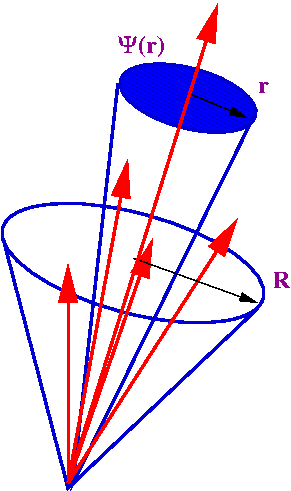 A way of measuring the energy distribution within a jet
Can be defined for any algorithm
Generally well modelled by leading-log parton showers
Understood well enough to be used to measure as
30 July 2010
Paris, J.Butterworth
14
Jet shape
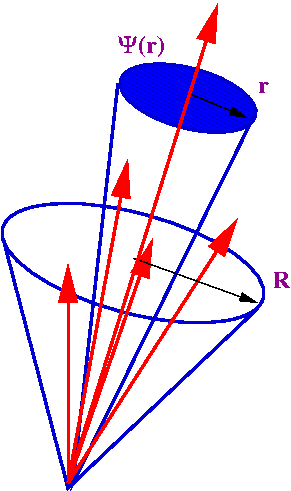 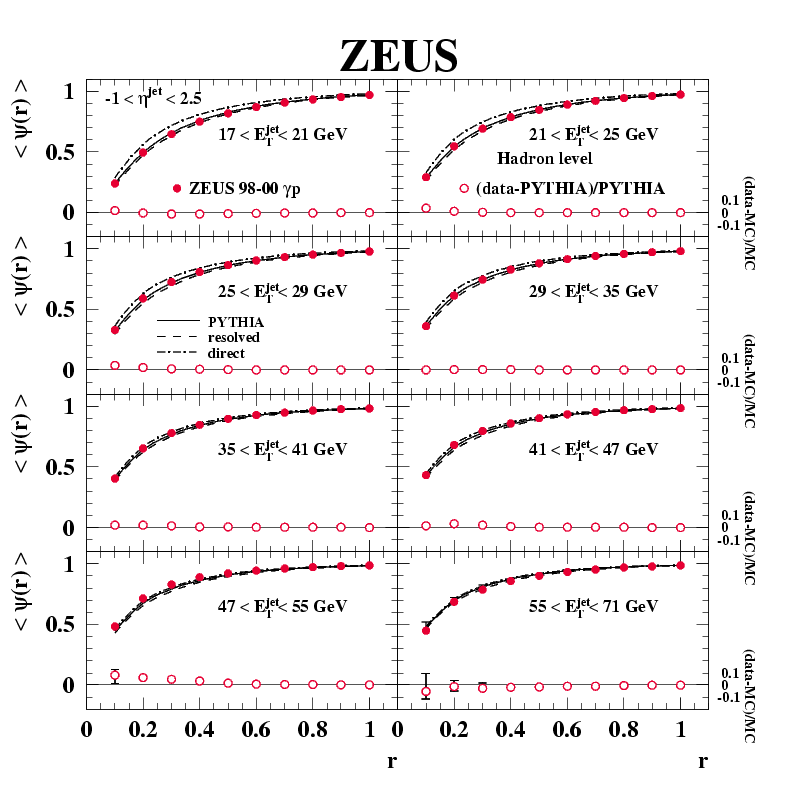 Example: Photoproduction (ZEUS, Nucl.Phys.B700:3-50,2004.)
30 July 2010
Paris, J.Butterworth
15
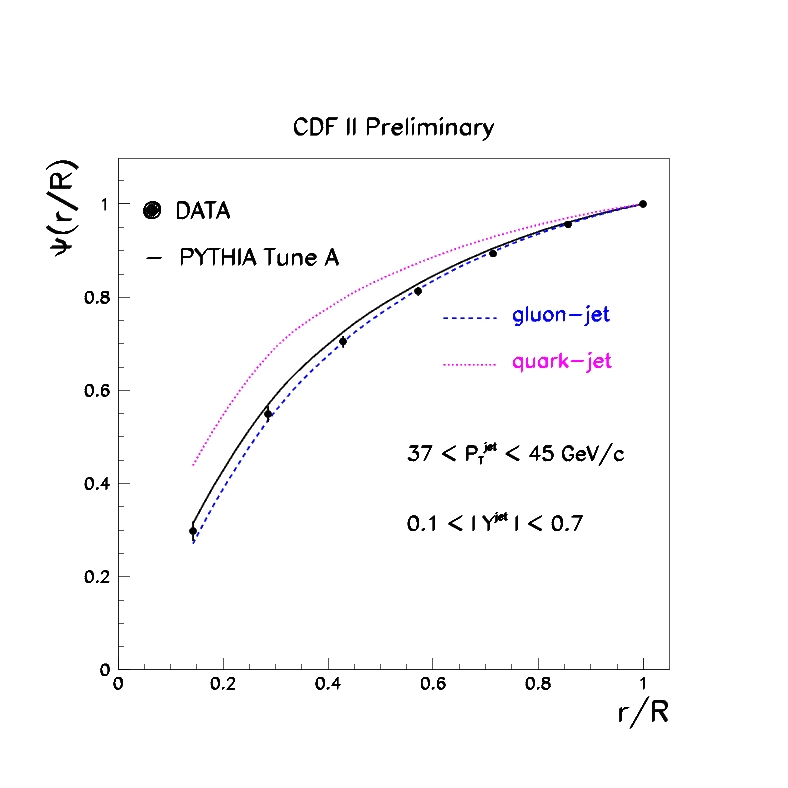 Jet shape
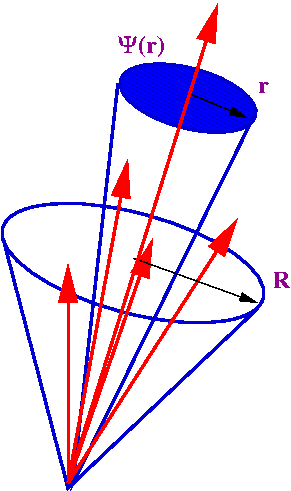 Example: proton-antiproton (CDF, Phys. Rev. D 71, 112002 (2005) hep-ex/0505013)
30 July 2010
Paris, J.Butterworth
16
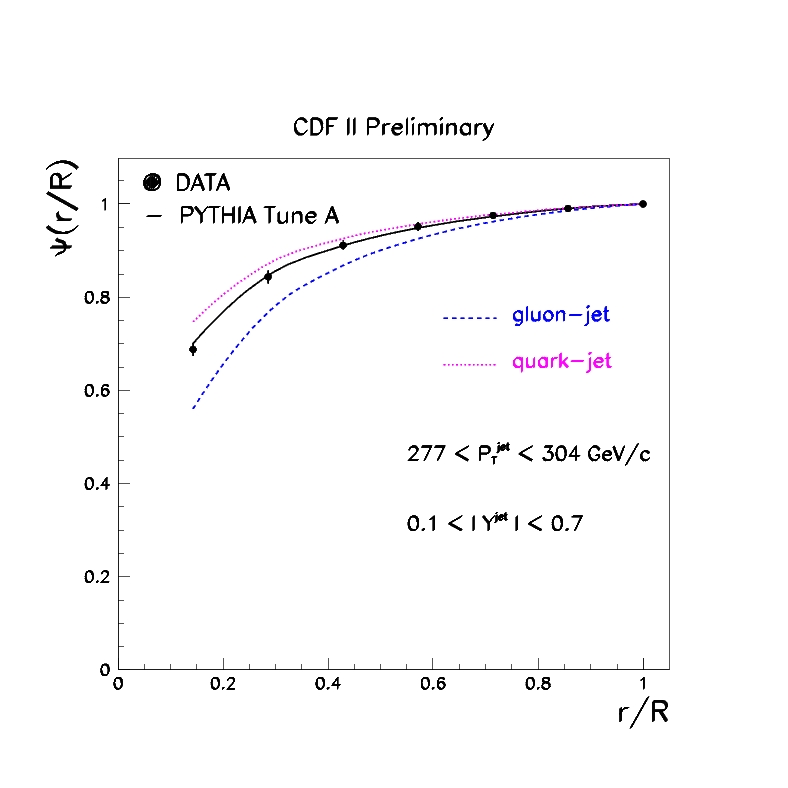 Jet shape
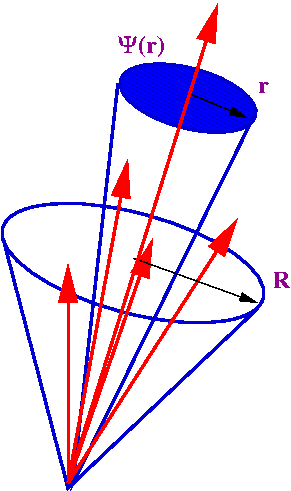 Example: proton-antiproton 
(CDF, Phys. Rev. D 71, 112002 (2005) hep-ex/0505013)
30 July 2010
Paris, J.Butterworth
17
Subjets
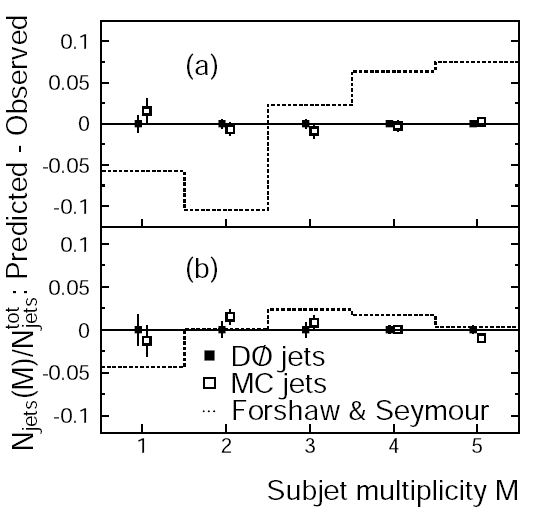 Proton-antiproton Also well described by LL parton shower simulation.
(D0, Phys.Rev.D65:052008,2002. )
30 July 2010
Paris, J.Butterworth
18
Subjets
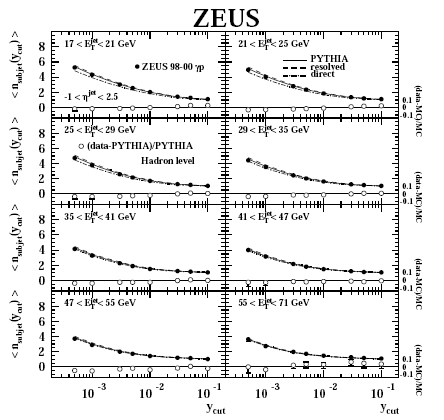 Photoproduction Also well described by LL parton shower simulation.
(ZEUS, Nucl.Phys.B700:3-50,2004)
30 July 2010
Paris, J.Butterworth
19
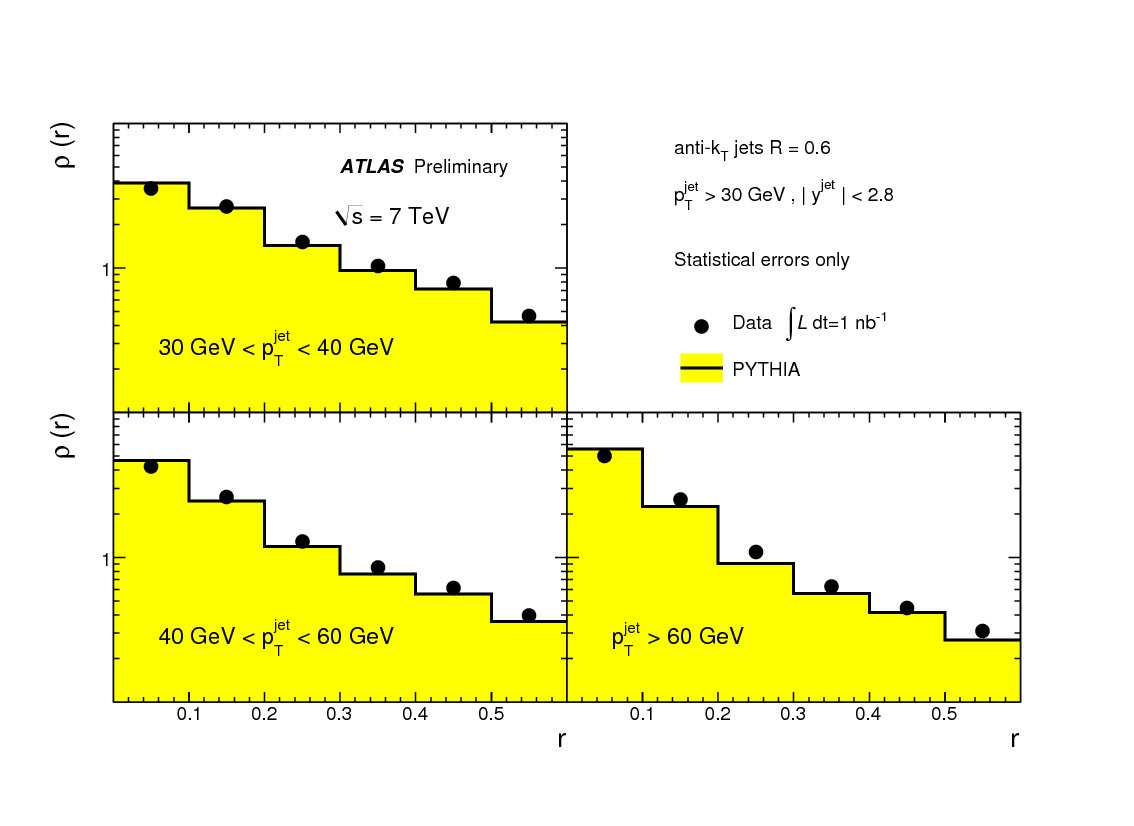 Jet substructure in ATLAS data
30 July 2010
Paris, J.Butterworth
20
Jet substructure in ATLAS data
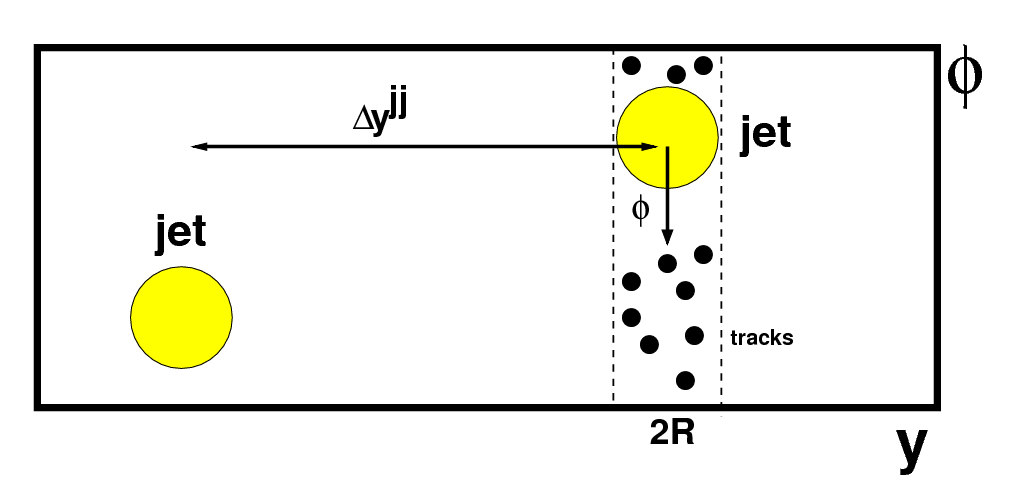 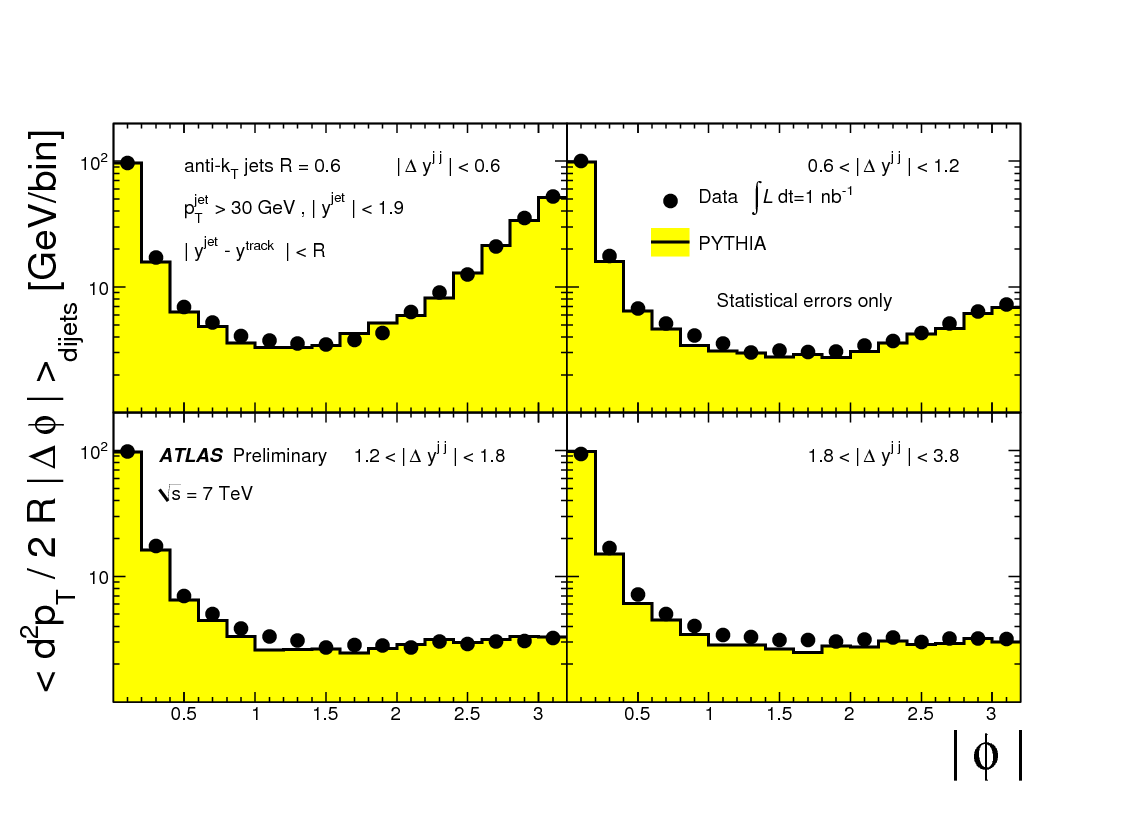 30 July 2010
Paris, J.Butterworth
21
Jet Substructure
Two goals of the recently developed techniques
Improve the single jet mass resolution
Background suppression
Distinguish between QCD-generated high mass jets and those due to heavy object decays
30 July 2010
Paris, J.Butterworth
22
Improved single jet mass resolution
First unclustering stages in C/A, throw away softer or more distant partner 
JMB, Davison, Rubin, Salam, PRL 100, 242001 (2008).
Kaplan, Rehermann, Schwartz, Tweedie, PRL 101, 142001 (2008).
JMB, Ellis, Raklev, Salam, PRL 103, 241803 (2009). 
“Filtering”: Rerun algorithm with tighter distance resolutions
JMB, Davison, Rubin, Salam
Variable R parameter
Krohn, Thaler, Wang, JHEP 0906:059,2009.	
“Pruning”  or “Trimming”: Remove soft splittings in (re)clustering
S. Ellis, Vermilion, Walsh, PRD 80, 051501 (2009).
Krohn, Thaler, Wang, arXiv:0912.1342 [hep-ph].
30 July 2010
Paris, J.Butterworth
23
Background SuppressionDistinguish between QCD-generated high mass jets and those due to heavy object decays
None-strongly order kT scale
JMB, Cox, Forshaw, PRD 65; 096014 (2002).
Symmetric splitting
Kaplan et al, JMB et al
Anomalously large mass drop
JMB et al
Analytic jet shapes (planar flow etc)
Almieda et al PRD 79:074017,(2009).
30 July 2010
Paris, J.Butterworth
24
Low Mass Higgs
Around 115 GeV no single channel is (was) above 3s with 10fb-1@14TeV
Need a combination of channels
WH, ZH with H bb
Principal search channel at Tevatron
Not competitive at LHC…
30 July 2010
Paris, J.Butterworth
25
Higgs + (W or Z)
Z
q
Z
_
q
H
30 July 2010
Paris, J.Butterworth
26
Higgs + (W or Z)
Example: ATLAS Physics TDR (1999)
Poor acceptance
Cuts introduce artificial mass scale into the background
Top anti-top has a similar mass scale
Large combinatorial background
Signal swamped by backgrounds
“very difficult … even under the most optimistic assumptions”
Background
Signal + background
30 July 2010
Paris, J.Butterworth
27
High pT Higgs and Vector Boson
By requiring that the Higgs and Vector Boson have a high transverse momentum, we lose a factor of ~20 in cross section 
However, much of this would have failed other analysis cuts anyway
Background cross sections fall by a bigger factor (typically t-channel not s-channel) 
W/Z and H are all central
Better b-tagging, better jet resolution
W/Z and H decay products collimated
Simpler topology, fewer combinatorials
Difficult for tops to fake this
Z  neutrinos becomes visible 
High missing ET
JMB, Davison, Rubin, Salam, Phys. Rev. Lett. 100, 242001 (2008)
“mono”-Jet
mH
b
H
W
u
l
30 July 2010
Paris, J.Butterworth
28
Sub-jet analysis
Cambridge/Aachen algorithm 
Dokshitzer et al ‘97, Wengler and Wobisch ‘98
Like “kT without the kT”
Work out DRij = √(Df2 + Dy2) between all pairs of objects
Recombine the closest pair
Repeat until all objects are separated by DRij > R
We tried several values for R; 
Main value chosen:  R = 1.2 
best value depends on pT cut
Sensitivity not strongly dependent on the pT / R combination
Having clustered an event this way, can then work through backwards to analyse a particular jet.
30 July 2010
Paris, J.Butterworth
29
Sub-jet analysis
Start with Higgs candidate jet (highest  pT jet in acceptance) with mass m)
Undo last stage of clustering (reduce radius to R12)
J  J1, J2
If max(m1,m2) < 2m/3
Call this a “mass drop”. This fixes the optimal radius for reconstructing the  Higgs decay. Keep the jet J and call it the Higgs candidate.
Else, go back to 2
Require Y12 > 0.09
Dimensionless rejection of asymmetric QCD splitting
Else reject the event 
Require J1, J2 to each contain a b-tag
Else reject the event
30 July 2010
Paris, J.Butterworth
30
Sub-jet analysis
Define Rfilt = min(0.3, Rbb/2)
Make use event-by-event of the known Higgs decay radius
Angular ordering means this is the characteristic radius of QCD radiation from Higgs products
Stuff outside of this is likely to be underlying event and pileup.
Recluster, with Cambridge/Aachen, R = Rfilt
Take the 3 hardest subjets and combine to be the Higgs
b, anti-b and leading order final state gluon radiation
Plot the mass
30 July 2010
Paris, J.Butterworth
31
Improved subjet analysis
30 July 2010
Paris, J.Butterworth
32
Improved subjet analysis
30 July 2010
Paris, J.Butterworth
33
Improved subjet analysis
30 July 2010
Paris, J.Butterworth
34
Improved subjet analysis
30 July 2010
Paris, J.Butterworth
35
Improved subjet analysis
30 July 2010
Paris, J.Butterworth
36
Improved subjet analysis
30 July 2010
Paris, J.Butterworth
37
Analysis Overview
Consider three cases
HZ, Z  ee, mm
HZ,  Z  nn 
HW, W e/m + n
Three non-overlapping selections
l + missing ET + jet  (“Leptonic W case”)
l+ l- + jet                   (“Leptonic Z case”)
Missing ET + jet       (“Z  neutrinos case”)
Common cuts
pT Higgs candidate > 200 GeV, pT VB candidate > 200 GeV
|h| < 2.5 (Higgs candidate and leptons)
pT > 30 GeV, |h| < 2.5  (leptons)
No extra b jet (pT >30 GeV, |h| < 2.5 ) or lepton passing these cuts.
30 July 2010
Paris, J.Butterworth
38
Combined particle-level result
Note excellent Z peak for calibration
5.9 s; potentially very competitive
bb branching information critical for extracting Higgs properties
“Measuring the Higgs sector” Lafaye, Plehn, Rauch, D.Zerwas, Duhrssen, arXiv:0904.3866 [hep-ph] 
Studies within ATLAS are promising and nearly public.
30 July 2010
Paris, J.Butterworth
39
Fully simulated detector
Included trigger, real ATLAS b-tagging algorithm, detailed tracking & calorimeter
Also include Wt background omitted from initial study.
Also included study of Wbb ME vs Wg->Wbb
Slight degradation w.r.t particle level, but still very promising
30 July 2010
Paris, J.Butterworth
40
High pT top and tt resonances
Kaplan, Rehermann, Schwartz, Tweedie
Use C/A technique, optimise b-tagging, use helicity information from top decay
30 July 2010
Paris, J.Butterworth
41
High pT top and tt resonances
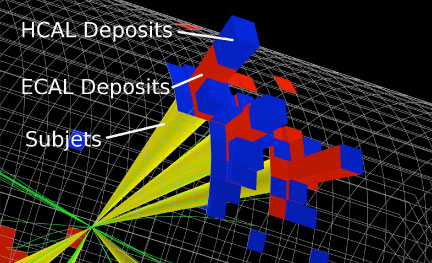 Ysplitter technique used by ATLAS (ATLA-PHYS-PUB-2009-081)
Improved C/A technique used by CMS ----------->
Both feasible, and some kind of subjet analysis is required to obtain best sensitivity.
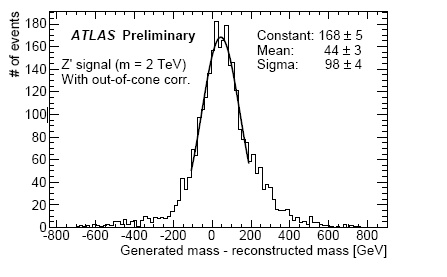 30 July 2010
Paris, J.Butterworth
42
Higgs and top together
Combine techniques for top and Higgs tagging to improve sensitivity to Higgs in ttH channel
Plehn, Salam, Spannowsky arXiv:0910.5472 [hep-ph] 
Also use Higgs techniques in new physics events
Kribs, Martin, Roy, Spannowsky arXiv:0912.4731 [hep-ph]
30 July 2010
Paris, J.Butterworth
43
Summary
Jet finding, jet mass, sub-jet technology, and the associated understanding of QCD, have come a long way since (and because of)  the previous round of colliders.
Subjet analysis has dramatic benefits in H->bb search channels; looks very promising and practical, even after full detector simulation. (7 TeV needs more investigation)
At the LHC we have interesting physics at O(100 GeV), and phase space open at O(1 TeV). This means that a single jet often contains interesting physics. We probably haven’t yet appreciated all the consequences of this qualitatively new feature of physics beyond the EWSB scale
30 July 2010
Paris, J.Butterworth
44
EXTRAS
30 July 2010
Paris, J.Butterworth
45
Extra
30 July 2010
Paris, J.Butterworth
46
Leptonic Z case
Common cuts, plus require 
dilepton mass between 80 and 100 GeV
30 July 2010
Paris, J.Butterworth
47
Z  neutrinos case
Common cuts, plus require 
Missing ET greater than 200 GeV
30 July 2010
Paris, J.Butterworth
48
Leptonic W case
Common cuts, plus require
missing ET > 30 GeV
Lepton and missing ET consistent with a W
No extra jets |h| < 3, pT > 30 GeV
30 July 2010
Paris, J.Butterworth
49
Combined result
Note excellent Z peak for calibration
5.9 s; potentially very competitive
Also, unique information on relative coupling of H to Z and W.
Reasonably good up to about 130 GeV.
30 July 2010
Paris, J.Butterworth
50
Combined result
Strong dependence of b-tag performance
Significance about 4.5s for 60% efficiency/factor 50 rejection
Also strong dependence on jet mass resolution (not shown)
30 July 2010
Paris, J.Butterworth
51
EXTRAS
Todo: )
Reduce LSP
Include ttH
30 July 2010
Paris, J.Butterworth
52
Infrared Safety?
Adding an arbitrarily soft gluon to the event should not change the jets.
Non-infrared-safe jet algorithms cannot be used in higher order calculations. 
so if we use them in the experiment we cannot compare to the best theory (at least without making some intermediate model-dependent correction).
Actually, infrared instabilities undermine the claim of a jet algorithm to be telling us about the short distance physics. 
We should also worry about sensitivity to arbitrarily low noise, or arbitrarily soft pions, for example.
An example of an infrared instability is the “seed” in old cone algorithm. But there are others (e.g. in the splitting/merging)
30 July 2010
Paris, J.Butterworth
53
Precision Application
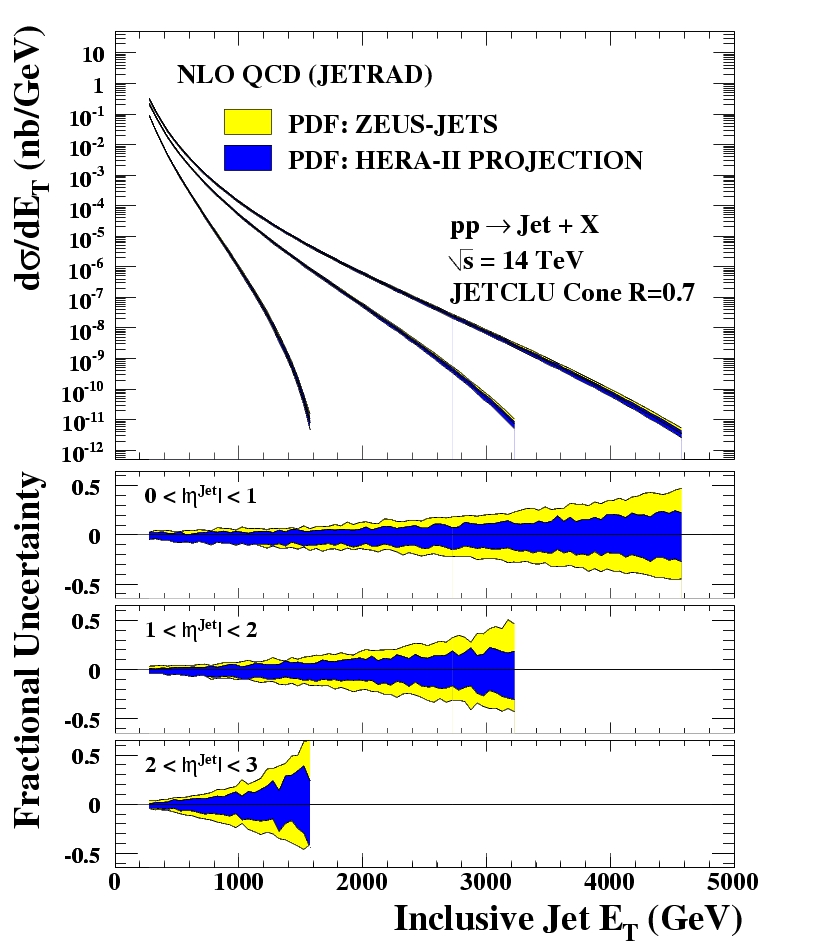 ZEUS Jet measurements
1% energy scale, kT algorithm
Compared to NLO QCD, used in NLO PDF fits
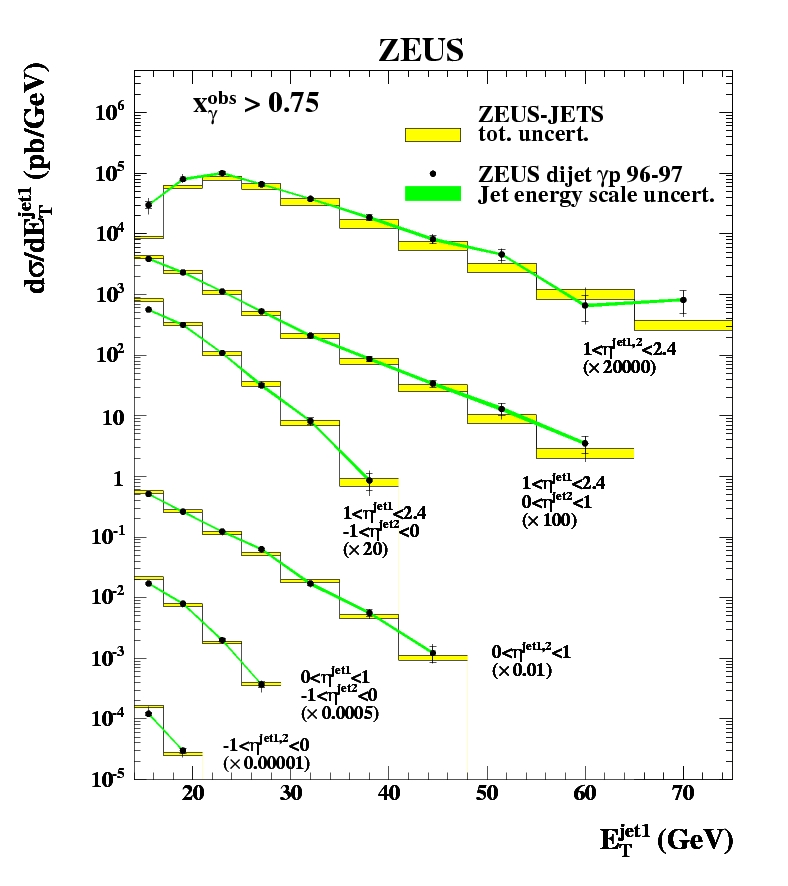 Extrapolation: A. Cooper-Sarkar, C.Gwenlan, C.Targett-Adams, HERA-LHC Workshop, hep-ph/0509220
30 July 2010
Paris, J.Butterworth
54
What is a Jet?
Jets are not just less-well-measured leptons or “smeared” partons.
Hard radiation interference at amplitude level
Matching at high scales with Matrix element
Matching at low scales with parton densities  and hadronisation model
potentially useful information in the internal jet structure, and in particle/energy flow between the jets
Jets have no existence independent of the algorithm
even if the “algorithm” = event display + physicist
30 July 2010
Paris, J.Butterworth
55
What is a Jet?
So jet algorithms don’t so much find a pre-existing jet as define one. 
A “jet” (or a pattern of jets) is a complex QCD event shape, designed to reflect as closely as possible the short distance degrees of freedom (quarks, gluons, H, Z, W…)
The degrees of freedom themselves are generally not physical observables, but can only be extracted within some theory or model
The cross section for quark production in the final state at LHC is zero (unless we find something very exciting…)
30 July 2010
Paris, J.Butterworth
56